OSI-AND PROTOCOLS
BY:

EELU SAMUEL

Computer science and engineering
OSI MODEL
Defines how data is transferred from one computer to another a given network.
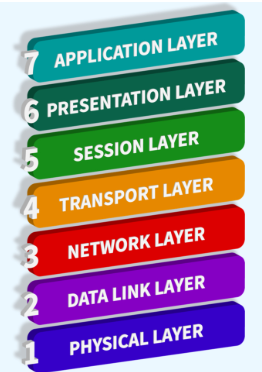 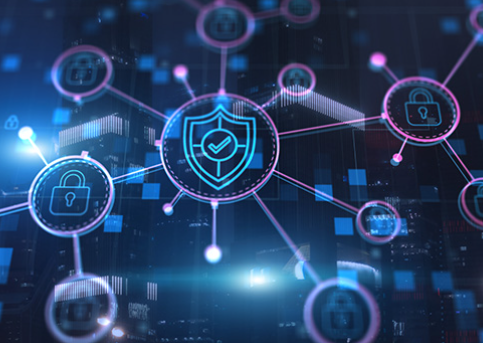 Application layer
Browsers
Protocols
functions
File transfer, emails, virtual net, telnet, browsing
Presentation layer
Logic
Protocols
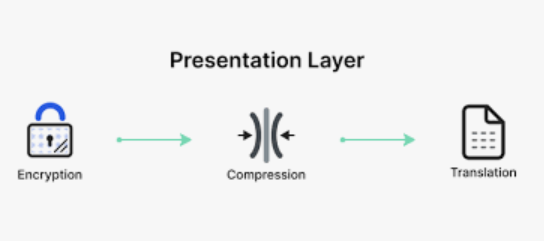 Functions
Encryption, decryption and compression
Session layer
Logic
Protocols
functions
Authorization, Authentication and session management
Transport layer
Logic
Protocols
functions
Segmentation, connection control, flow control, and error control
Network layer
Logic
Protocols
functions
Assigning logical address, Routing, host to host delivery, logical subnetting etc.
Data link layer
Logic
Protocols
Ethernet and other LAN protocols
Physical layer
Logic
Protocols
Ethernet, 
USB,
Bluetooth
IEEE802.11
function
Synchronizing, data transfer, physical medium.
THANK YOU
END